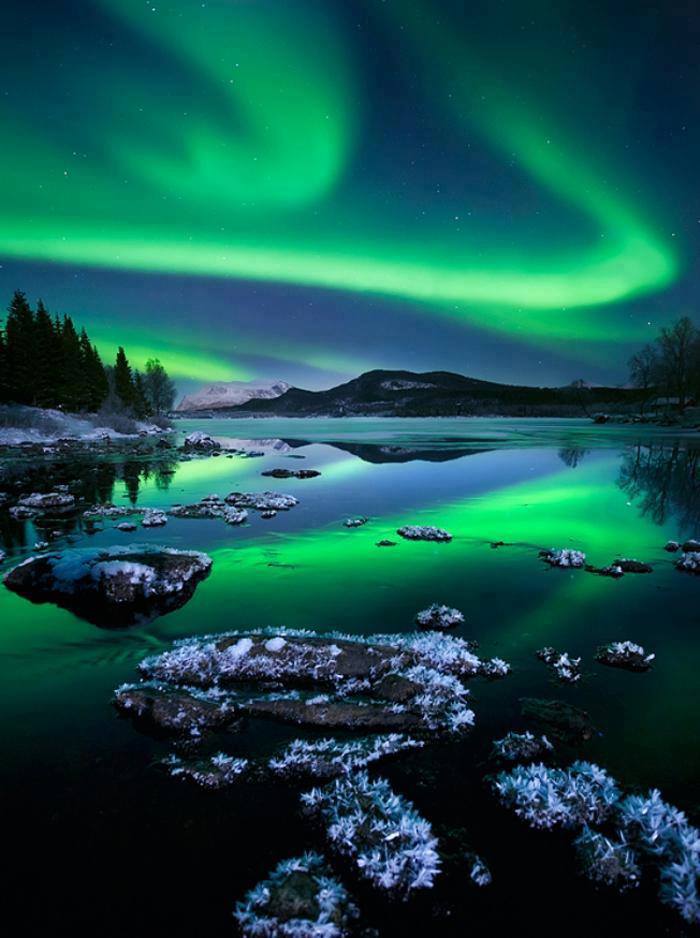 Training for PEC Program Evaluators
Islamabad, Pakistan
5-7 November 2014
Prof. Megat Johari Megat Mohd Noor

Director of Quality & Risk Management,
Universiti Teknologi Malaysia (UTM) Kuala Lumpur

Head of Ecolgical Engineering Research Laboratory
Malaysia Japan International Institute of Technology
Universiti Teknologi Malaysia, Kuala Lumpur
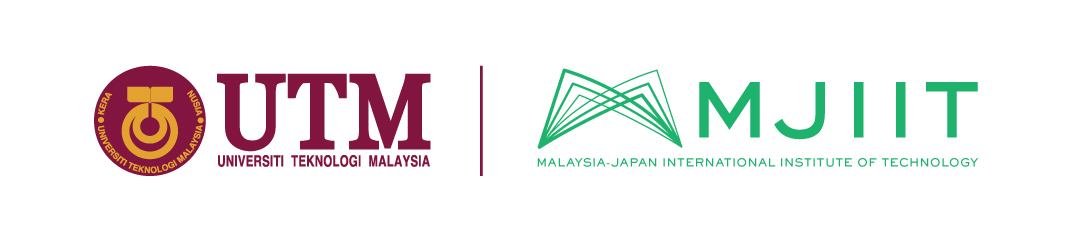 ProgramDay 1
ProgramDay 2
Objectives
Plan for accreditation
Conduct the Opening and Exit meetings
Probe in-depth on Objectives and Outcomes
Conduct the accreditation sessions with aplomb and decorum
Aware of the PEC Manual 2014’s requirements 
Make sound judgment
ProgramDay 1
COMPETENCY OF EVALUATORS
Organizing skills
Knowledge of the manual
Questioning skills
Comprehensiveness of the evaluation
Listening to persons
Overall appearances
Reporting
Overall judgment
Overall rapport with persons
Aplomb (self-confidence) and decorum (etiquette)
Expectations of Accreditation
Education content and level are maintained
Programme Continual Quality Improvement (CQI)
Outcome-based Education (OBE) Programme
Systematic (QMS)
Depth of Knowledge Required
Requires in-depth knowledge that allows a fundamentals-based first principles analytical approach
Requires knowledge of principles and applied procedures or methodologies
Can be solved using limited theoretical knowledge, but normally requires extensive practical knowledge
Continual Quality
Improvement (8)
Plan for Accreditation
Manual
SAR
Previous accreditation report
Checklist
Schedule
Pre‐Visit Meeting
Meet at least once (in addition to the meeting on Day ‐1) before the Accreditation Visit, to study and discuss documents, and systematically identify shortcomings. 
Strategically plan and/or request supplementary input from the University to fill the gaps. (Update interim report, checklist, schedule and assignment) 
Further information required, communicate through EAD, PEC.
Discuss findings (interim report)
Strategy (schedule & assignment)
Update checklist
PEC Manual 2014Accreditation Team’s Activities (p11)
Pre-visit meeting
On-site visit starts with a meeting with Head of the Institution (Opening Meeting)
Presentation by the program head
Visit to Laboratories, Libraries, Workshops, and other Infrastructure/Facilities
Meeting with administrative staff, faculty, students and other stakeholders such as alumni, employers, parents. 
Exit meeting with the Management, Principal/Deans to briefly share the strengths and weaknesses of the program. 
Discussion among team members followed by compilation of Visit Report and submission to EAB.
On-site Visit
On-site Visit (p13)
Meeting with senior administration of the institution;
Discussion with program as well as shared faculty from supporting departments to assess the program strength and its conduct;
Interaction meetings with students, alumni and other stakeholders including employers for obtaining their feedback;
Meeting with services and administrative officials of the institute in connection with provision of support regarding finance, infrastructure, examination, admission & registration etc.;
Review and analysis of all the documents furnished by the department / institution;
Visits to laboratories, library, computing facilities, auditorium, sports facilities, hostels, faculty offices, classrooms, career placement office, medical and such other facilities.
A concluding meeting with senior management of the program and institution to share observations of the visiting team.
EVALUATION TOOLS
Sensible questioning
Check records
Observing processes
Analyse inputs and outputs
Table, matrices, flowcharts and checklists
HEI’s Evidence (p14)
Samples of minutes of meetings; policy documents; faculty profile; syllabi; research publications; project reports.
Details pertaining to faculty members to verify their requisite qualifications and to ensure their continuity and effectiveness for teaching, learning& research pursuits.
Program curriculum, evidence of regular review and consistency with PEC / HEC guidelines and adoption of Outcome Based Education (OBE) system.
Course files for the subjects offered in the program.
Evidence for continuous assessment and improvement of the program and implementation plan.
Random check of students’ work, question papers and answer sheets and student attendance record.
Annual budgets for the period under review.
Details of laboratories with equipment, its supporting staff and lab manuals.
Measures taken for provision of general safety, health and environment.
Availability of training aids for imparting quality education.
Mapping of Program Educational Objectives /Course Learning Outcomes (PEOs/CLOs) with Program Outcomes.
Other additional document(s) required in support of the program.
Why are you looking for these evidences ?
VISIT DAY 1 (p14)
Opening meeting with senior administration of the institution;
Presentation by the Head of the Department of program being evaluated and ensuing discussion;
Assessment and analysis of documents displayed in the exhibit room;
Visit of program laboratories and allied facilities; 
Interaction with students;
Visit to supporting and interdisciplinary departments and discussion with supporting staff;
Visit to allied facilities such as library, computing, internet, medical, sports, hostels etc.;
Discussion with alumni, employers and other stakeholders;
Meeting with the faculty members;
Second review meeting of team members regarding assessment of the program.
Intensive & Lack of Time
VISIT DAY 2 (p15)
Rather Relaxed
The evaluation team may request for any additional information / data or facts for clarifications to resolve issues or queries; 
Third review meeting of team members on overall assessment of the program;
Sharing observations (strong and weak areas of the program) with the higher management of HEI;
Final meeting (post-visit) of the team members for compilation of draft visit report;
Submission of final visit report to EAB.
Exercise 1a
List down the parties involved in an accreditation visit
PEV, EAD, EAB
Management
Head of Department (HoD)
Faculty
Support staff
Stakeholders: Industry; Alumni; Parents
Students
Exercise 1b
Quiz
What are the typical words to begin with when questioning?
What, Why, Where, Who, When and How
Questioning

6 friends – What, When, Why, Who, Where, How

Best friend – Show Me

Additional skills of LISTENING and OBSERVING
OBE in a nut shell
What do you want the students to have or able to do?
Knowledge, Skill, Affective
How can you best help students achieve it?
Student Centred Delivery
How will you know what they have achieved it?
Assessment
How do you close the loop
PDCA
Exercise 2
Self Assessment Report
The SAR from XYZ University has been received by you. Prepare the list of questions that you plan to probe, based on the following criteria:
Programme Objectives
Programme Outcomes
Curriculum and Learning Process
Students
Faculty
Support staff
Industry stakeholders
Alumni
Facilities and Infrastructure
Institutional and Financial Support
Continual Quality Improvement
Industry Linkage
Thank You
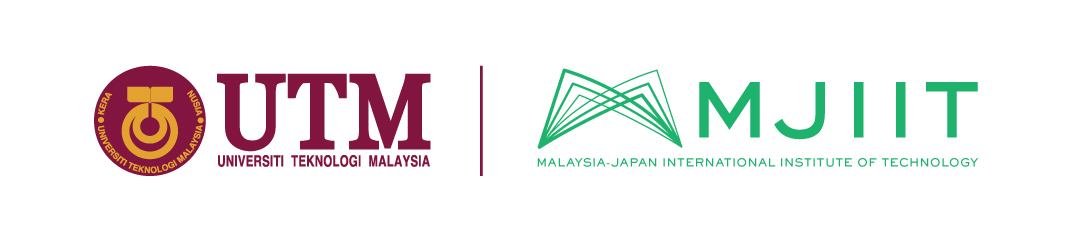 ProgramDay 1
Quiz
What are the methods or techniques to be employed when conducting an accreditation exercise?
Check documents, Interview and Observe
Exercise 3
Opening Meeting
You are chair the delegation to accredit three programmes; Mechanical Engineering, Civil Engineering and Electrical Engineering, for the third cycle. Prepare the list of talk points sequentially for addressing at the Opening Meeting?
OPENING MEETING
Introduce evaluation team members
Mention the objective of the visit (programmes)
Mention that it is not fault finding exercise but to identify the programme conformance to the Accreditation criteria
Explain the methods of conducting the evaluation
Review the plan and schedule 
Confirm the time of the closing meeting
Invite the Programme owner to fill up the latest (within a specified timeframe) if any
PEC Manual 20141. Program Educational Objectives
Well-defined and published Program Mission
Program’s educational objectives defined and consistent with the mission
Program’s educational objectives based on the stakeholder’s needs 
A process in place to evaluate the attainment of educational objectives
Evaluation results used for continual improvement of the program
CQI
PEC Manual 2014Program Educational Objectives
Broad statements: What graduates are expected to achieve (BE) a few years after graduation.
Linked to student outcomes and learning assessment process.  
Include feedback from faculty, employers, alumni and other stakeholders
CQI
Exercise 4a
Write down your evaluation on the following  PEO statements
To provide graduates with sufficient knowledge in engineering.

To produce graduates who are sensitive and responsible towards the environment.

To prepare graduates for design and innovation.
Megat Johari Megat Mohd Noor
31
Exercise 4b
Write down your evaluation on the following  PEO statements
To provide graduates with sufficient knowledge in engineering and possess the necessary skills for work in the industry.
To produce graduates who are sensitive and responsible towards the society, culture and environment.
To prepare graduates for work in advanced design and innovation at international level.
Megat Johari Megat Mohd Noor
32
PROGRAM EDUCATIONAL OBJECTIVE (PEO)
Limit number of statements (manageable)
No restatement of outcomes
Forward looking and challenging
Distinctive/unique features/having own niche
Specific, Measurable, Achievable, Result oriented, and having a Time frame (SMART)
Exercise 5
PEO
What are the typical questions to ask?
Why are you asking them?
What are you comparing against?
Thank You
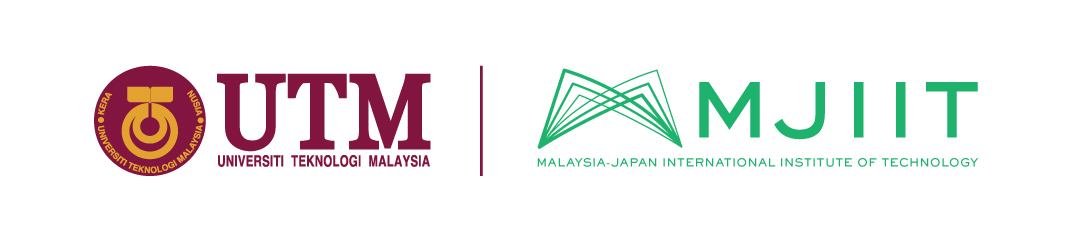 ProgramDay 1
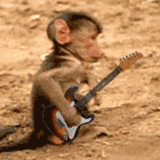 Program Outcomes
What the graduates are expected to know and able to perform or attain by the time of graduation (skills, knowledge and behaviour/attitude)

	There must be a clear linkage between Objectives and Outcomes
Need to distribute the outcomes throughout the program, and not one/two courses only addressing a particular outcome
PEC Manual 20142. Program Learning Outcomes
Well-defined and published (12) Program Outcomes
Program Outcomes linked to the Program Objectives
Mapping of Program Outcomes to Course Learning Outcomes (CLOs)
Teaching-learning and assessment methods appropriate and supportive to the attainment of Course Learning Outcomes  
Quality of assessment mechanism to evaluate achievement levels for all the Program Outcomes by each student
Process in place by which assessment results are applied to further refine the assessment mechanism and/or redefine the program / course outcomes, thus leading to continuous improvement of the program
PEC Manual 2014Program Learning Outcomes
KSA
Range of complex problem solving and complex engineering activities (Tables (1 & 2) in Annex A).
Specific details relating to the processes adopted for assessing, evaluating and reviewing the program outcomes should be provided
HEI can also present the internal quality assessment cycle adopted by its Quality Enhancement Cell (QEC).
Washington Accord Graduate Attributes PROGRAMME OUTCOMES
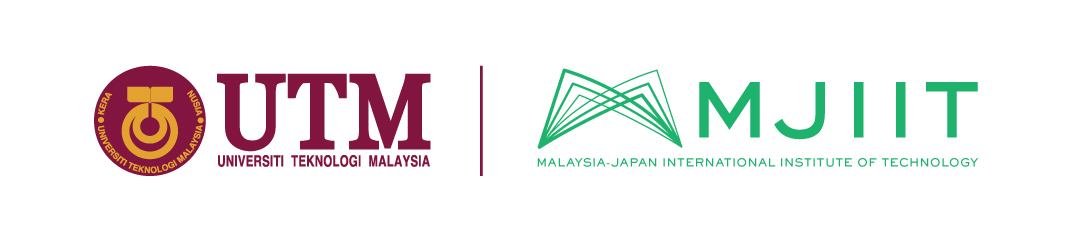 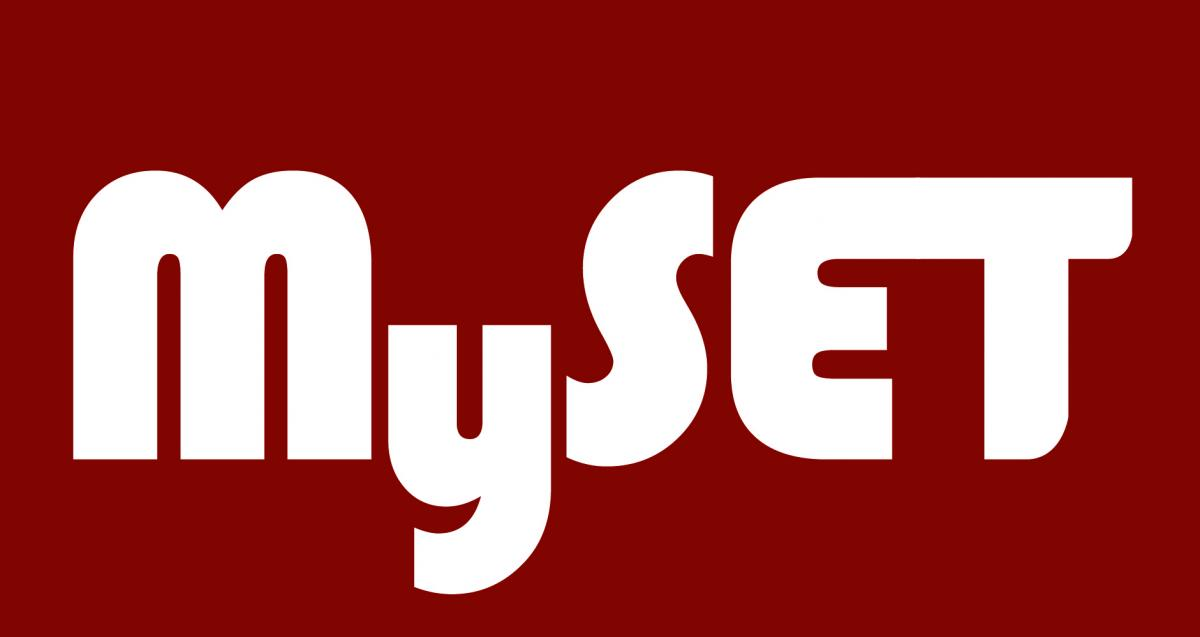 PROGRAMME OUTCOME
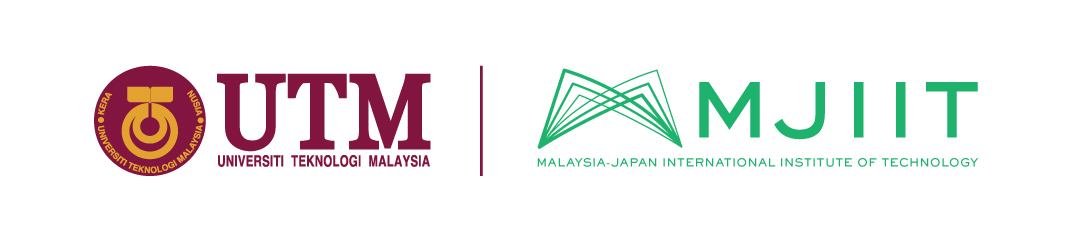 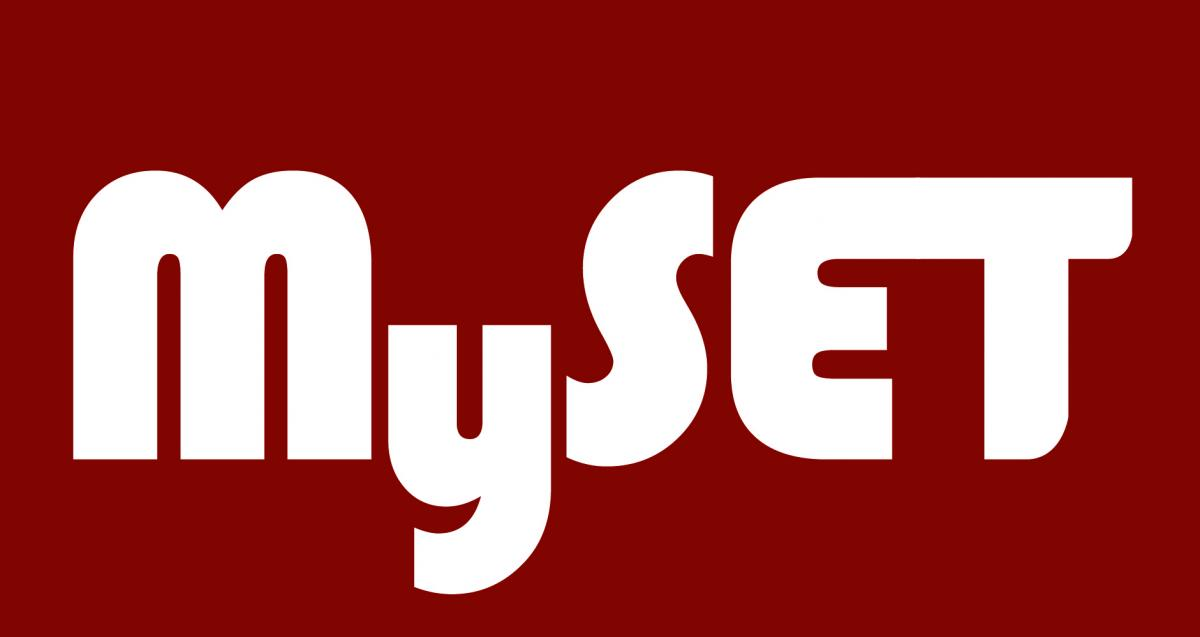 PROGRAMME OUTCOME
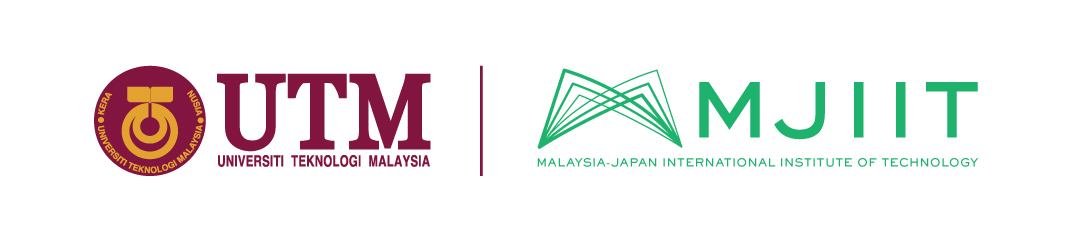 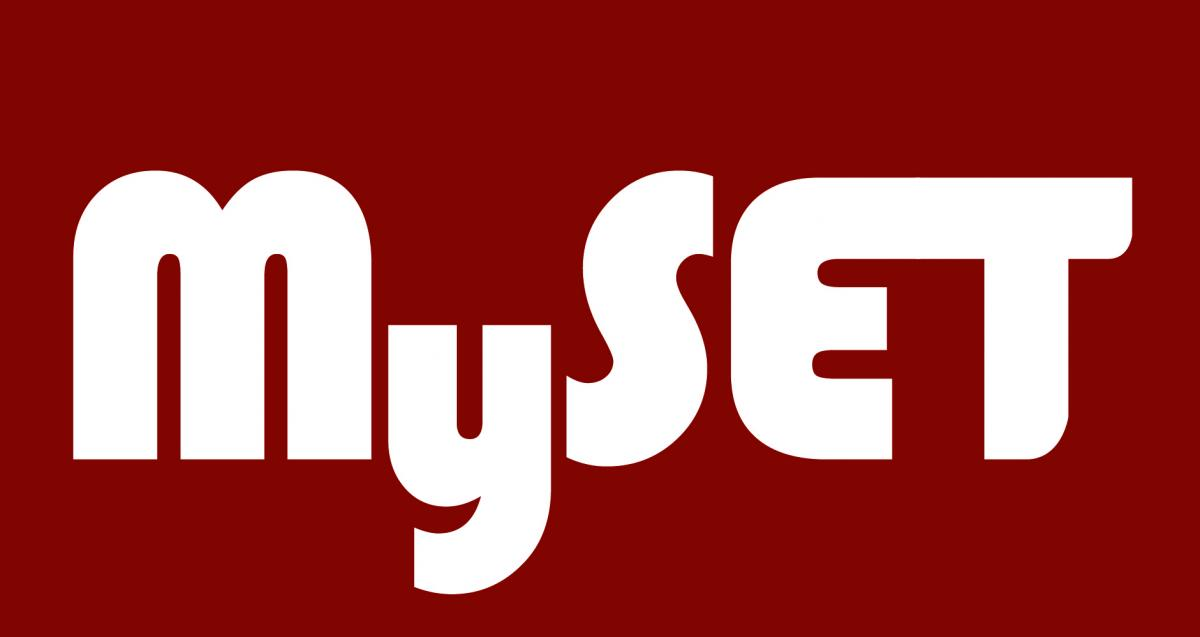 PROGRAMME OUTCOME
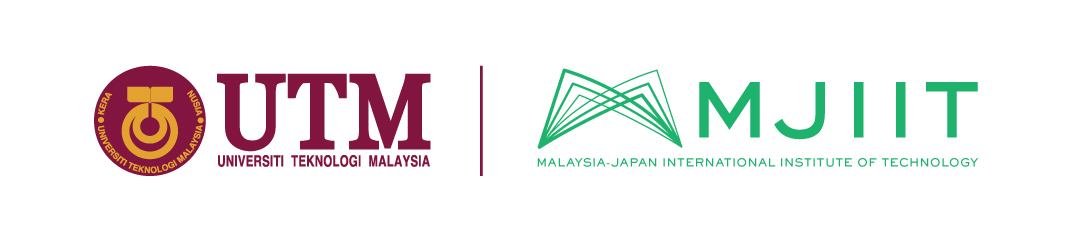 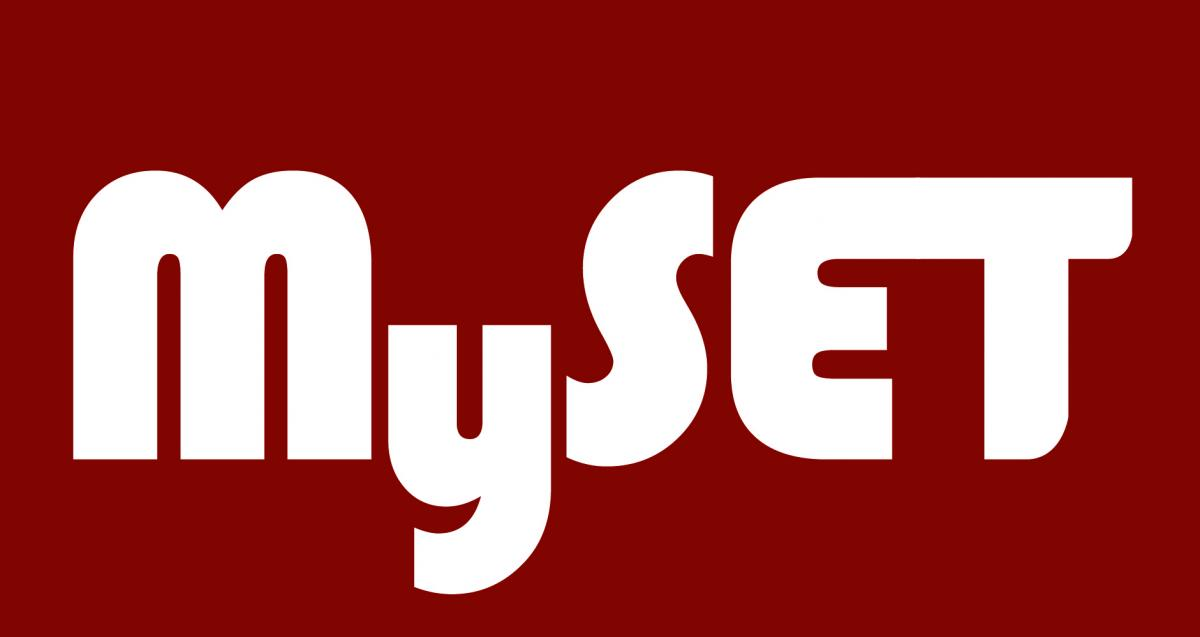 PROGRAMME OUTCOME
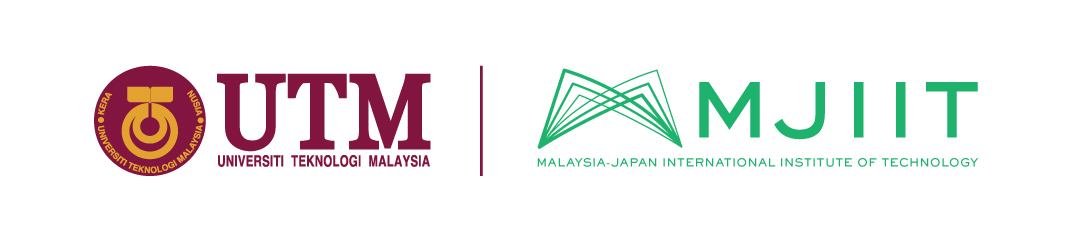 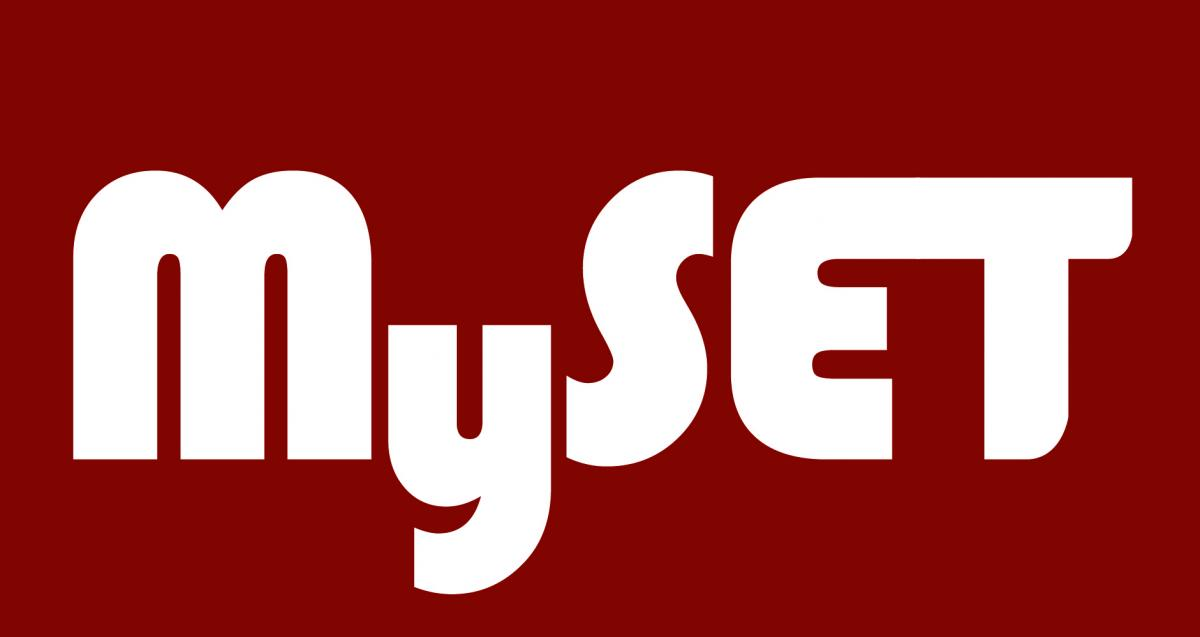 PROGRAMME OUTCOME
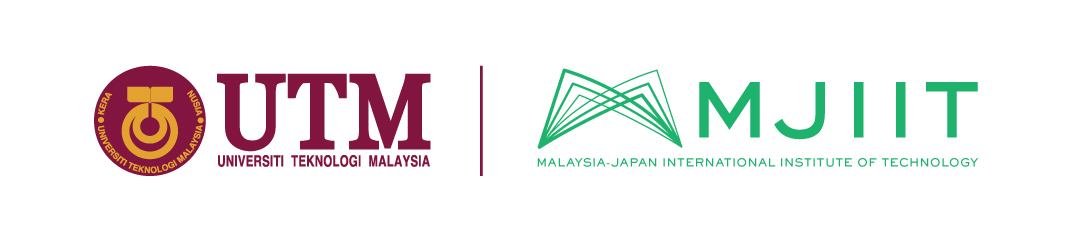 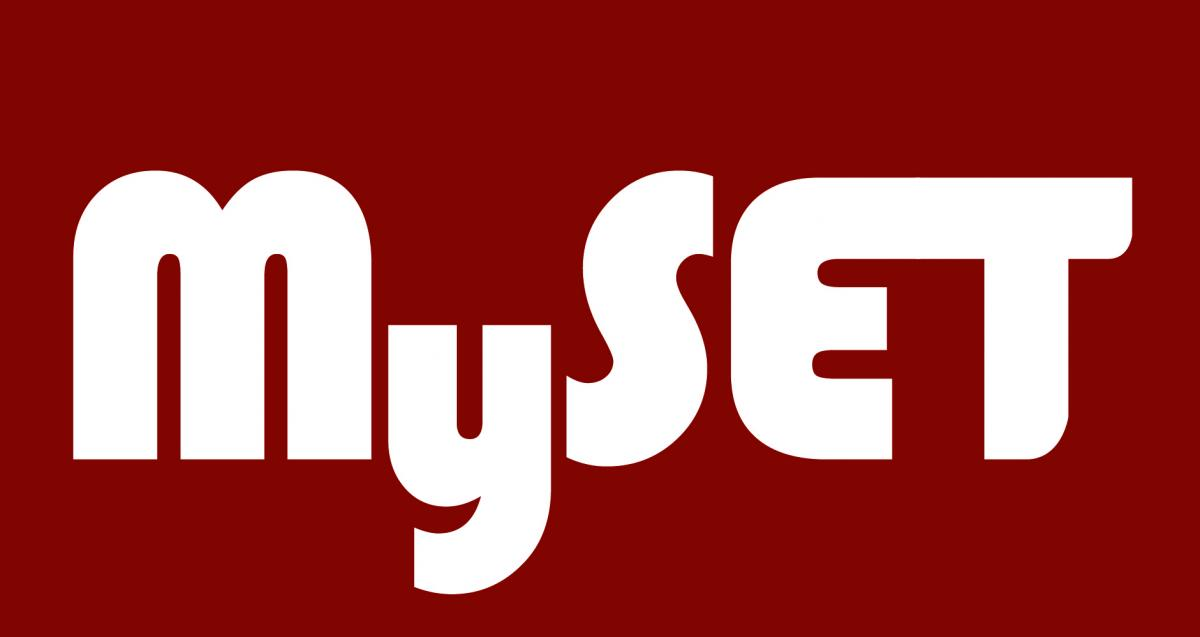 PROGRAMME OUTCOME
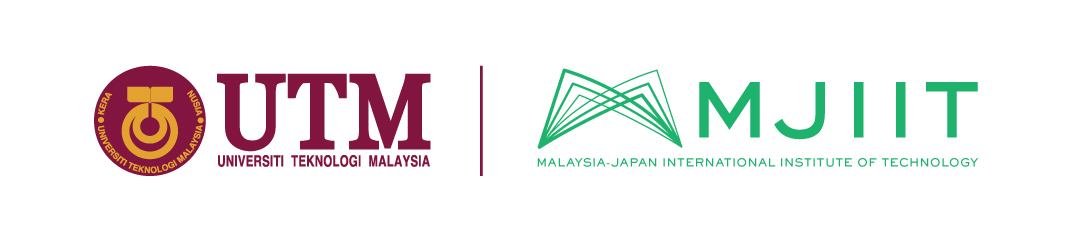 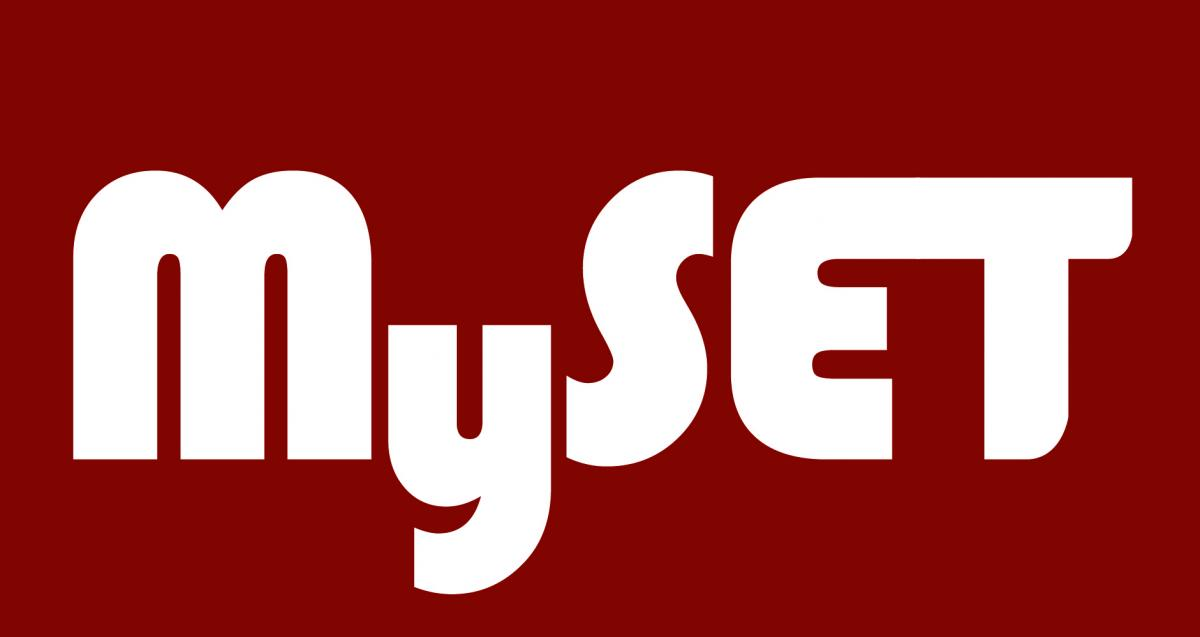 PROGRAMME OUTCOME
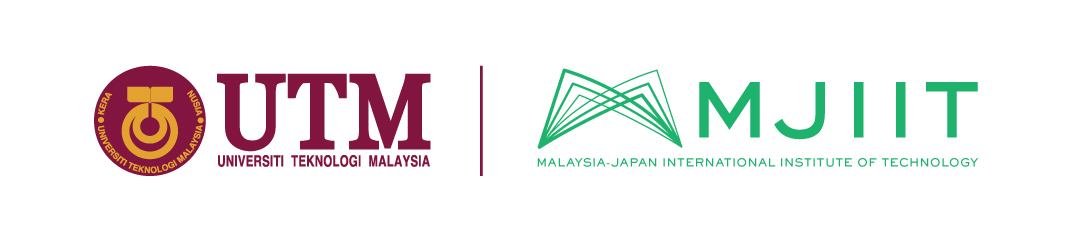 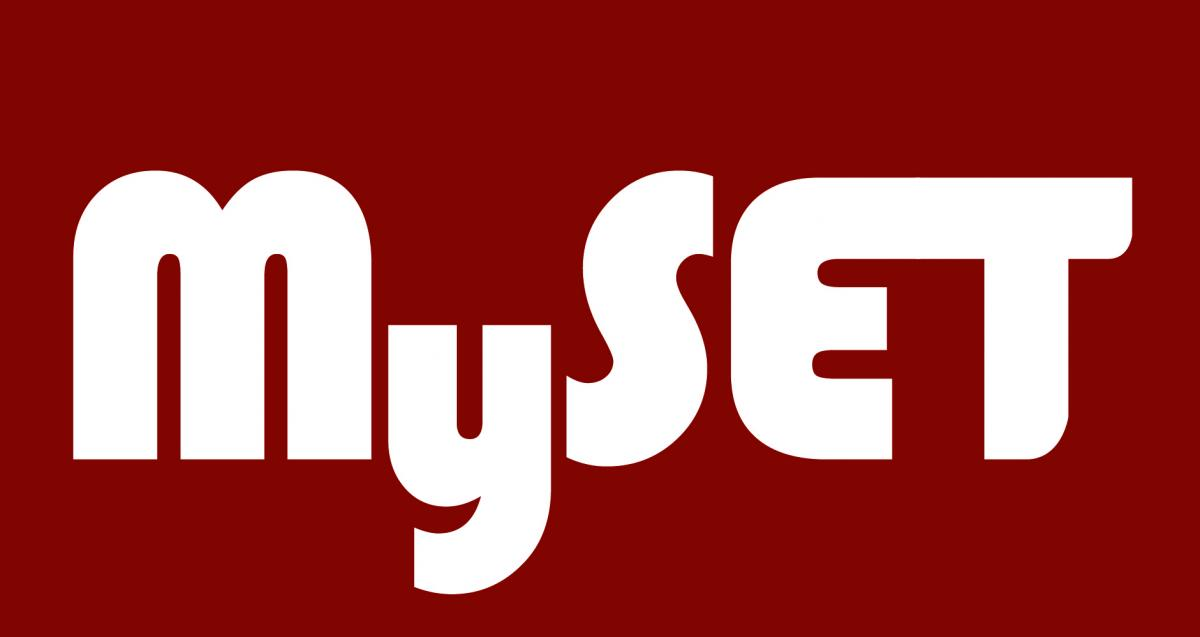 PROGRAMME OUTCOME
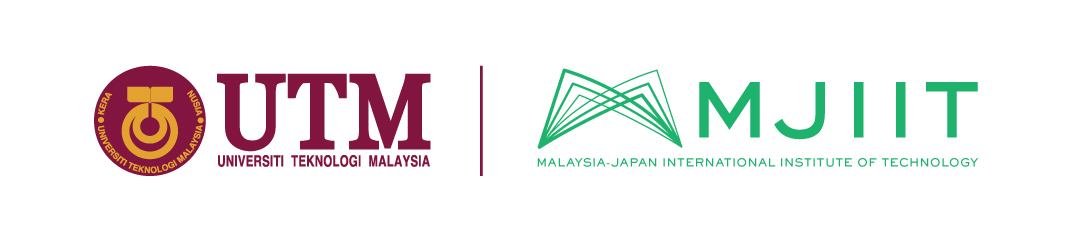 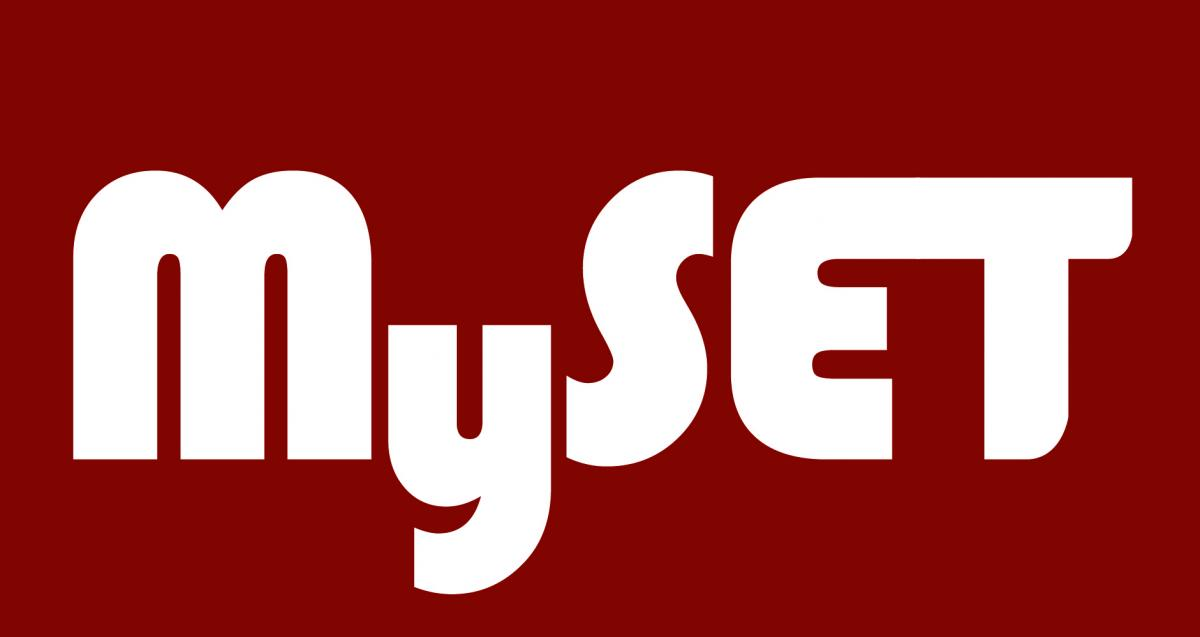 PROGRAMME OUTCOME
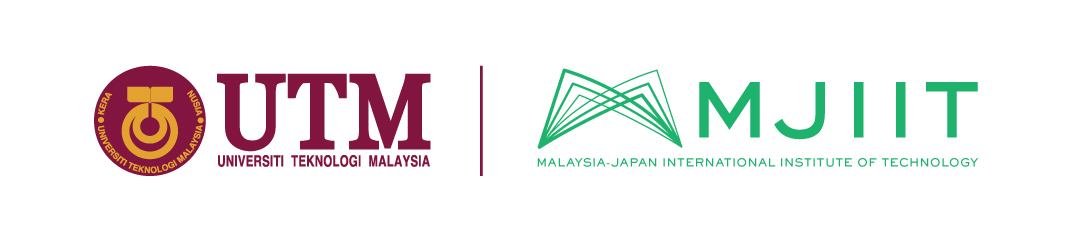 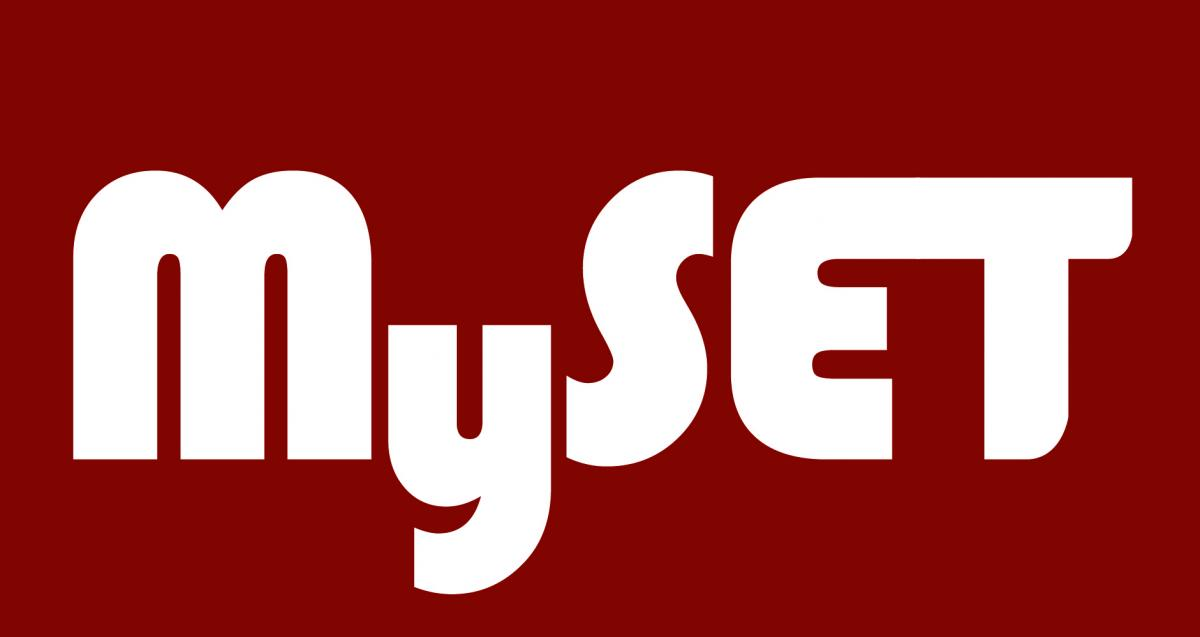 PROGRAMME OUTCOME
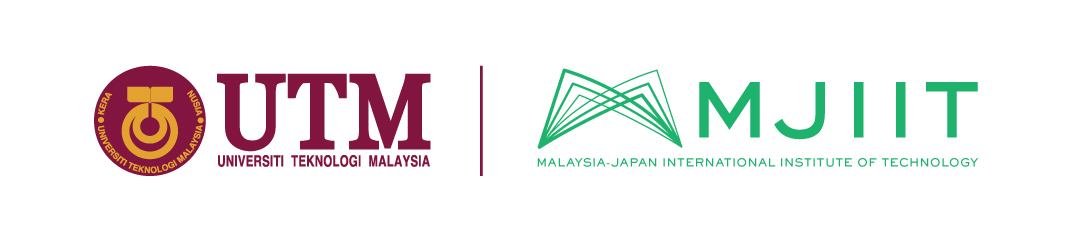 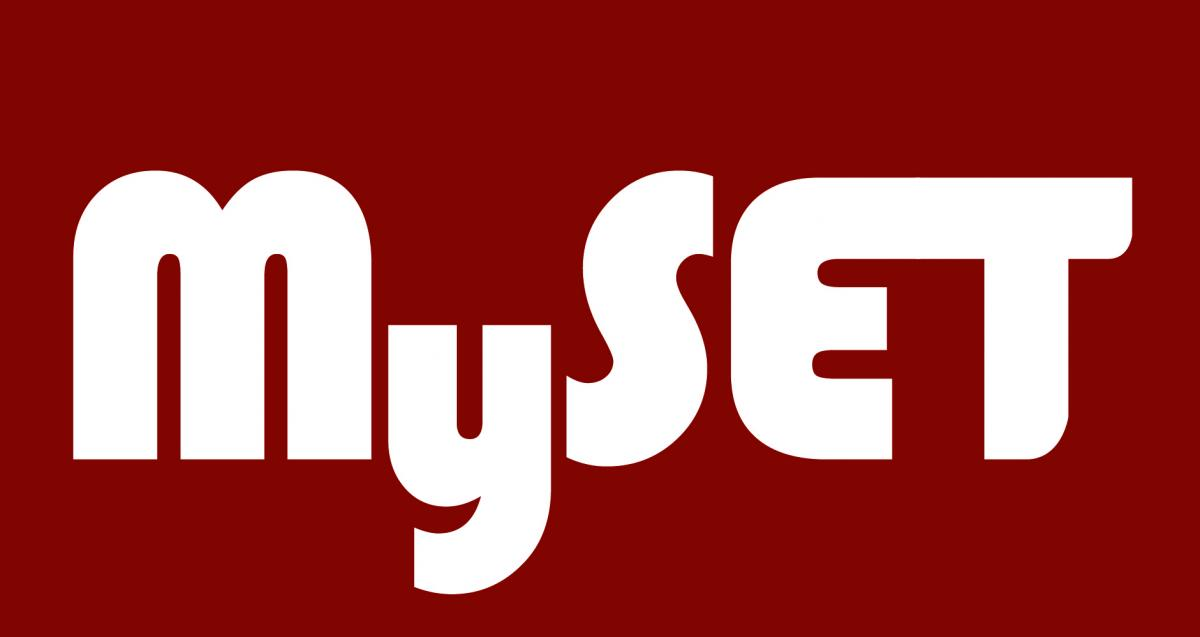 PROGRAMME OUTCOME
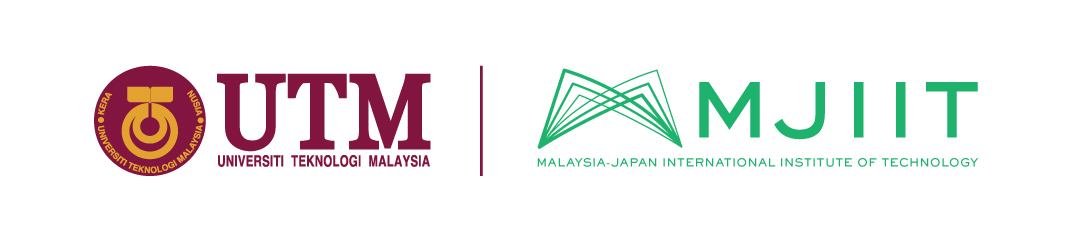 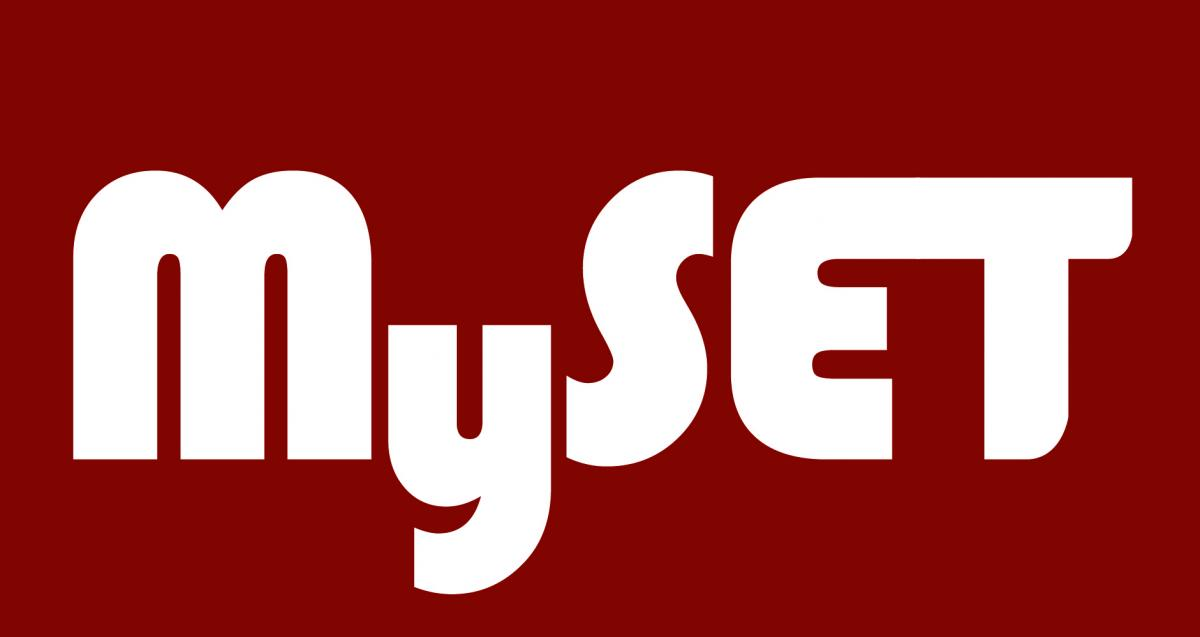 PROGRAMME OUTCOME
Engineering Programme
Exerise 6
Program Outcomes
Discuss on a HEI’s possible approaches or methods to demonstrate implementation of the 12 program outcomes
Discuss on the possible models to show attainment of the 12 program outcomes
Problem Organised Project Workor POPBL (Project Oriented Problem Based Learning)
Group Studies
Lectures
Literature
Problem Analysis
Problem Solving
Report
Tutorials
Field Work
Experiment
Megat Johari Megat Mohd Noor
55
Requirements
High degree of supervision
Office space
Lectures to be constantly changing or renewed
Flexibility in the distribution of resources
Megat Johari Megat Mohd Noor
56
Graduates’ Strength
AALBORG UNIV
Strong in problem solving
Communication
Cooperation
General technical knowledge
TECHNICAL UNIV
Specialist knowledge
Technical methodology
Megat Johari Megat Mohd Noor
57
Instructors/Supervisors
Pedagogical skills
Scientific skills
Time management
Project based on staff research
Megat Johari Megat Mohd Noor
58
PO Attainment
Final Year Project
Final Year Project
Final Year Design Project
Final Year Design Project
Final Year Courses
Final Year Courses
Third Year Courses
Third Year Courses
Second Year Courses
Second Year Courses
First Year Courses
First Year Courses
Curricula Models
Distribution of Knowledge, Skills & Attitude 
elements throughout the 4 years
Yr. 4
S&A
30%
S&A
30%
Yr. 3
K 70%
K 70%
K 70%
K 70%
Yr. 2
S&A
30%
Yr. 1
S&A
30%
C
D
A
B
Thank You
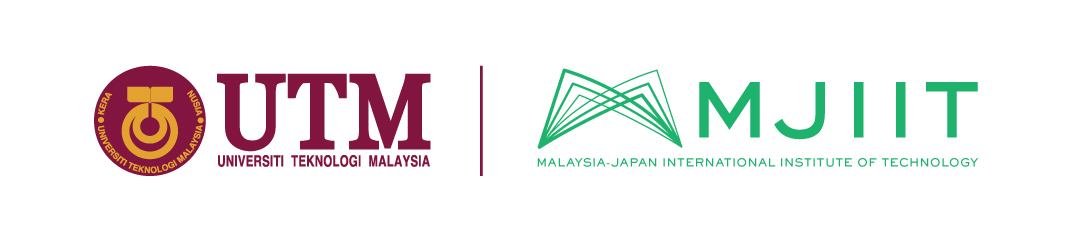 ProgramDay 1
PEC Manual 20143. Curriculum & Learning Process
Balanced (technical and non-technical) contents with appropriate assessment and evaluation methods.
 Well-defined core of essential subjects
 Supported by requisite compulsory as well as elective courses.
 Invoke awareness and comprehension of societal problems amongst the students and should motivate them to seek solutions for improving the quality of life.
The theory content of the curriculum has to be supplemented with appropriate experimentation in laboratories.
PEC Manual 2014Curriculum & Learning Process
Inputs from all stakeholders, especially from the industry, in developing curriculum contents 
Program structure should cover fundamental principles, leading to integrated studies in the final year (levels defined in Bloom’s taxonomy)
The hallmark of a curriculum is to infuse original thinking, resourcefulness and entrepreneurial spirits among students
PEC Manual 2014Curriculum & Learning Process
Number of instructional days, quality of faculty, contact hours per week, design and delivery of syllabi, student evaluation and feedback are the important aspects in reviewing the effectiveness of teaching-learning processes. 
In addition to regular teaching / learning activities such as classroom interaction, lab experimentation and faculty consultation, other aspects of student learning such as tutorial system, research / design projects, seminar / workshops and exposure to industrial practice should form an integral part of curriculum. Internal reviews of quality assurance procedures should be carried out periodically.
PEC Manual 2014Curriculum & Learning Process
Internship 4-6 wks:  report on training details, interest shown by the student; his/her work habits and punctuality. 
Lab Work: encouraged to develop practical skills; motivated to come up with their own design ideas; demonstrate the ability to investigate, analyze and solve complex engineering problems.
Design Project: encouraged to undertake design projects as an integral part of every core subject; should inculcate intuitiveness, resourcefulness and the spirit to compete; motivated to participate in competitions to use their ingenuity, creativity and innovation
PEC Manual 2014Curriculum & Learning Process
Final Year Project: comprise literature search, individual analysis, design and putting together various hardware, software and firmware modules to demonstrate a functional concept; Design projects shall include complex engineering problems and design systems, components or processes integrating core areas and meeting specified needs with appropriate consideration for public health and safety, cultural, societal, and environmental considerations.
PEC Manual 2014Curriculum & Learning Process
The program must ensure that each student has achieved all PLOs to acceptable level through assessment of CLOs. 
The appropriateness of the assessment methods along with the level of achievement against the targeted outcomes must be evaluated. 
Mapping of program outcomes to individual courses, nature of assessment tools (direct/ indirect/rubrics) 
Process of evaluation to determine the attainment of PLOs should be demonstrated through reasonably convincing evidences.
New Bloom’s Taxonomy
Bloom’s Taxonomy
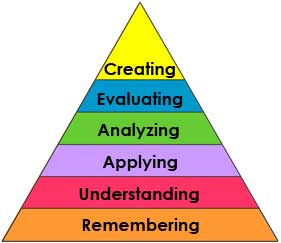 Knowledge (list)
Comprehension (explain)
Application (calculate, solve, determine)
Analysis (classify, predict, model,derived)
Synthesis (design, improve) 
Evaluation (judge, select, critique)
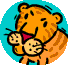 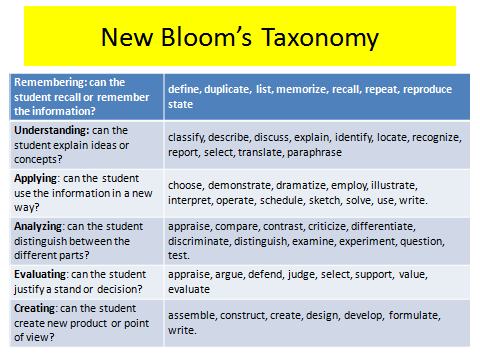 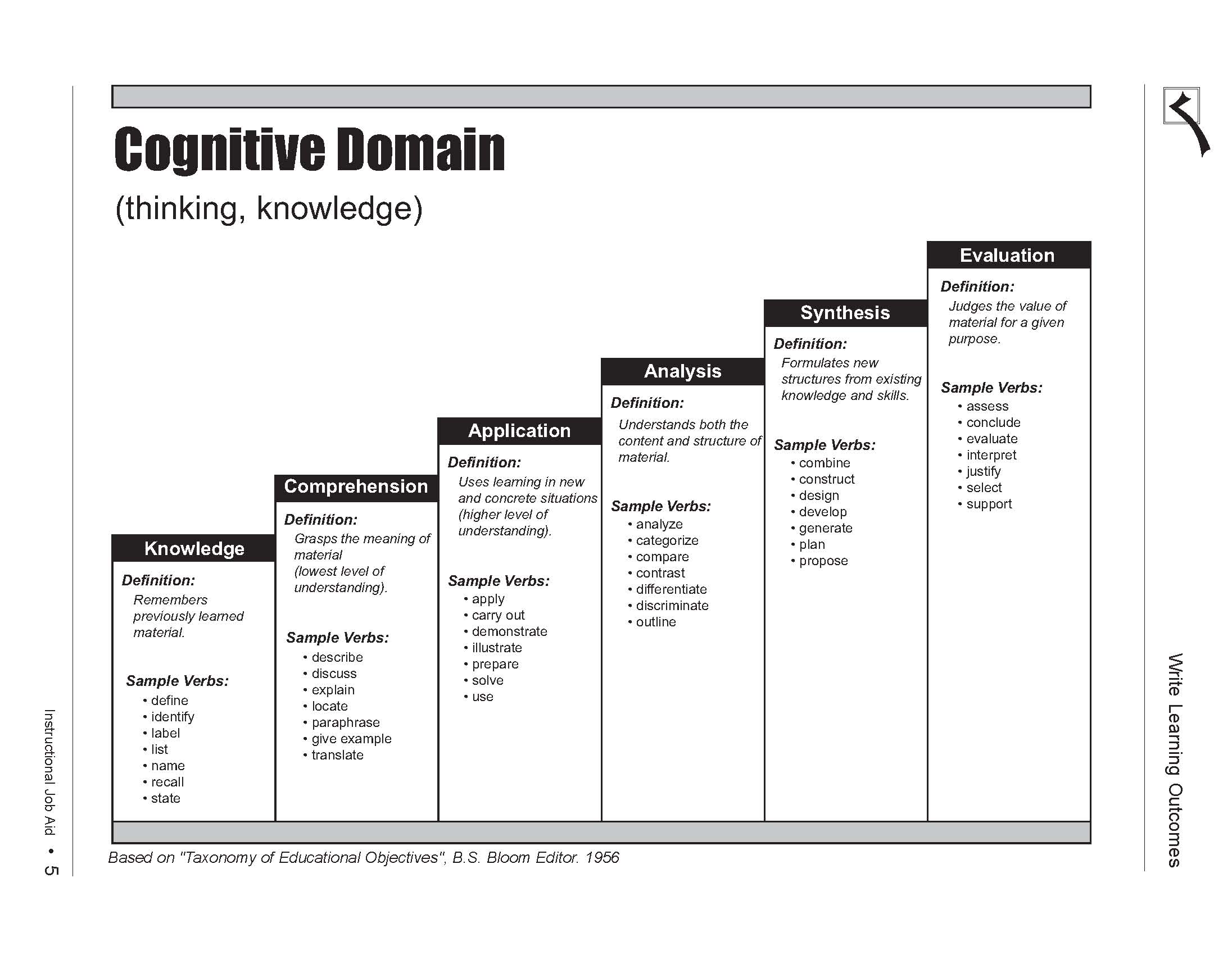 lower order
Intermediate
Higher order
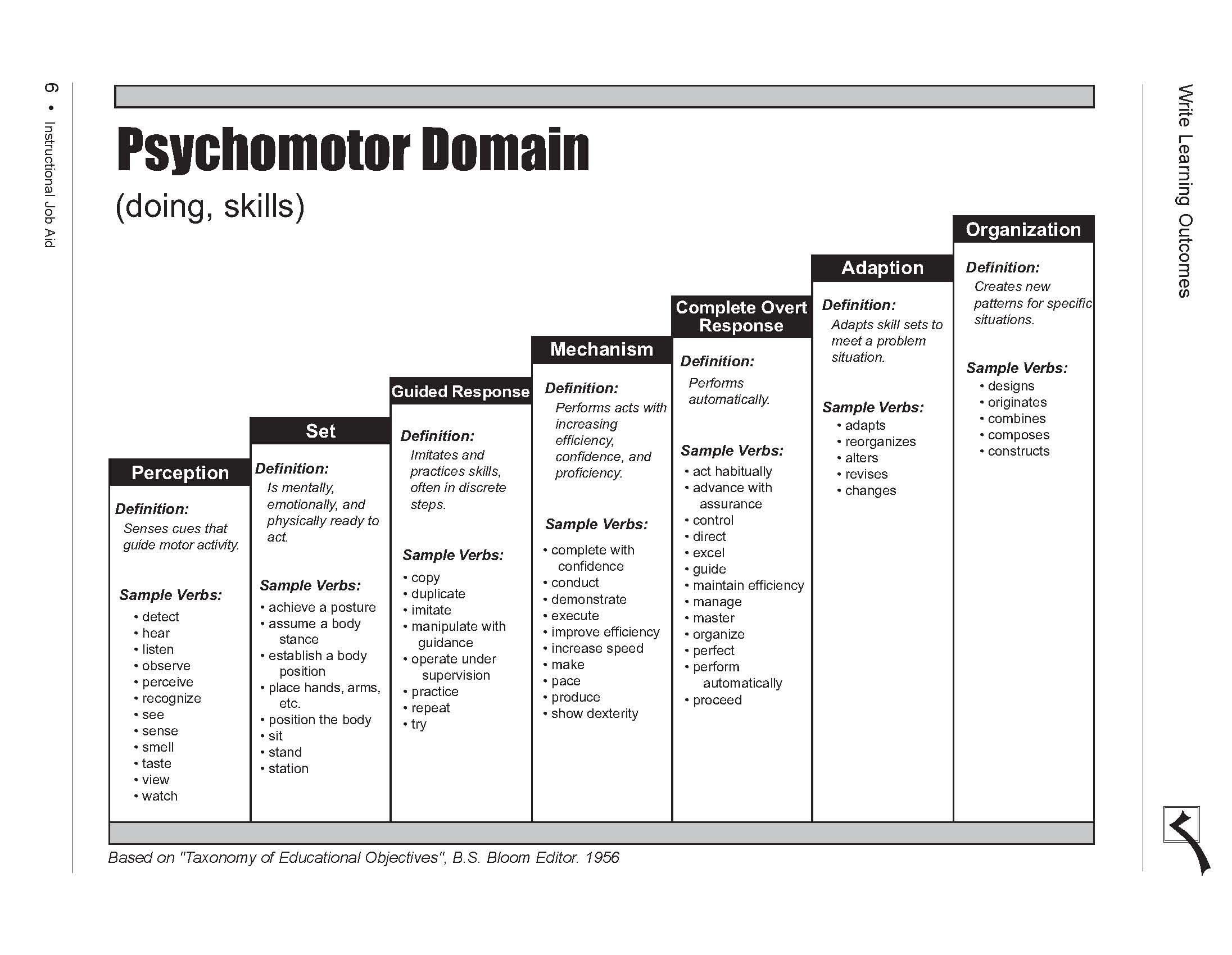 lower order
Intermediate
Higher order
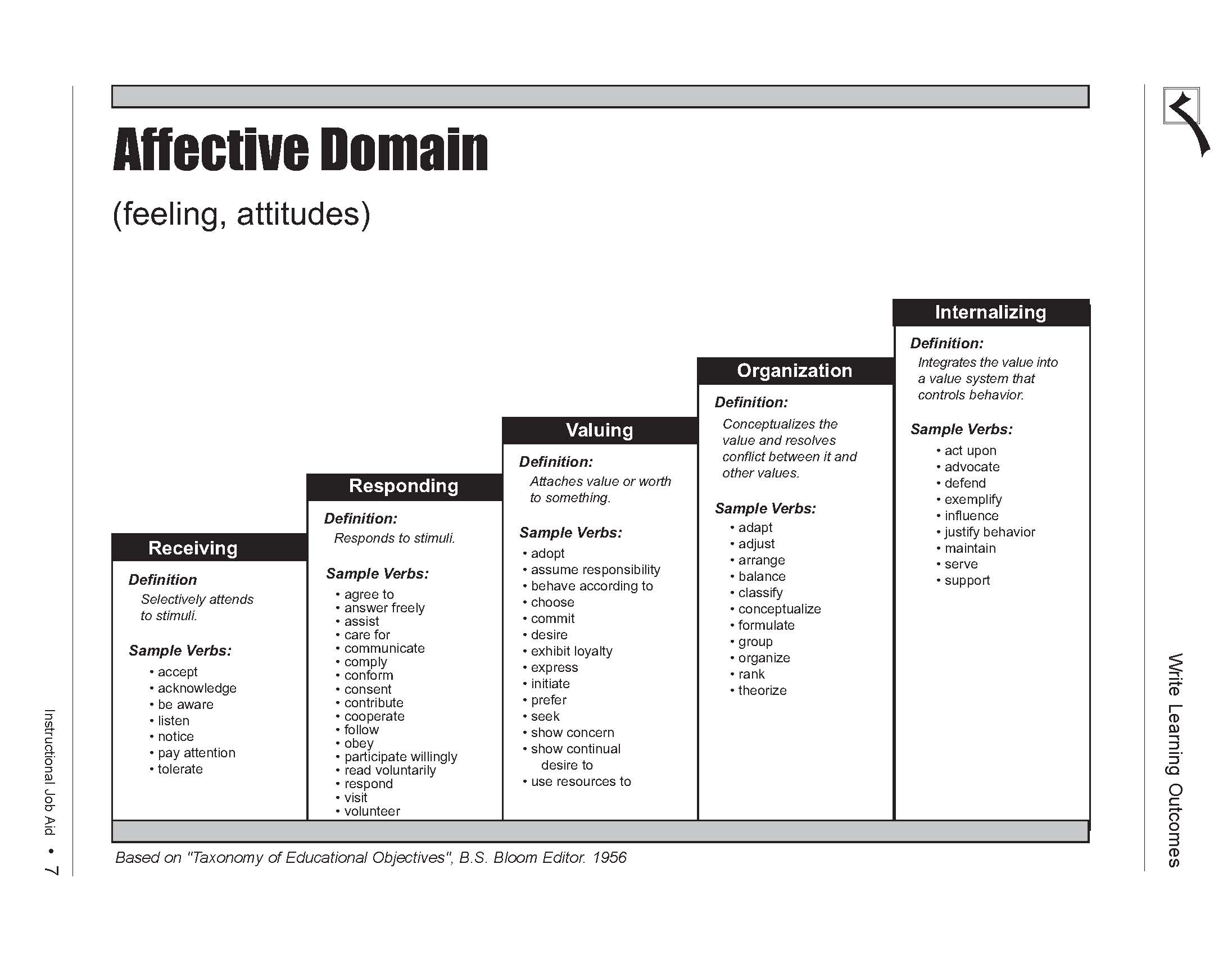 lower order
Intermediate
Higher order
Why are course outcomes important?
They are essential because they:

define the type and depth of learning students are expected to achieve
provide an objective benchmark for formative, summative, and prior learning assessment
clearly communicate expectations to learners
clearly communicate graduates’ skills to the stakeholders
define coherent units of learning that can be further subdivided or modularized for classroom or for other delivery modes.
guide and organize the instructor and the learner.
3 components of a learning outcome
3)   Standard (criteria of acceptable level of performance)

describe the principles used in designing X.(V)
orally describe the principles used in designing X. (V&C)
orally describe the five principles used in designing X. (V&C&S)

design a beam. (V)
design a beam using Microsoft Excel design template . (V&C)
design a beam using Microsoft Excel design template based on BS 5950:Part 1. (V&C&S)
Learning outcomes by adding a condition and standard
Poor
Students should be able to design research.

Better
Students should be able to independently design and carry out experimental and correlational research.
Best
Students should be able to independently design and carry out experimental and correlational research that yields valid results.

Source: Bergen, R. 2000. A Program Guideline for Outcomes Assessment at Geneva College
Course Outcomes (CO) Contribution to Programme Outcomes (PO)
Ability to function in multidisciplinary team
Assign multidisciplinary design projects in engineering courses.
Implement design projects with multidisciplinary teams
Exercise: 
Identify a course and discuss how it can be implemented
Course Outcomes (CO)Contribution to Programme Outcomes (PO)
Broad education necessary to understand the impact of engineering solutions in a global, environment and societal context + knowledge of contemporary issues
Include structured controversies in engineering course
Conduct class exercise or homework problems that involve global/societal issues
Exercise: 
Identify a course and discuss how it can be implemented
Course Outcomes (CO) Contribution to Programme Outcomes (PO)
Life Long Learning
Teach students about learning styles and help them identify the strength and weakness of their styles and give them strategies to improve
Use active learning methods to accustom them to relying on themselves
Give assignments that requires library and www searches
Anything done to fulfil criteria on: (a) understanding ethical and professional responsibility and (b) understanding societal and global context of engineering solutions, will automatically satisfy this criteria
ASSESSMENT:
Processes that identify, collect, use and prepare data for evaluation of achievement of programme outcomes or educational objectives.
EVALUATION:
Processes for interpretation of data and evidence from assessment practices that determine the program outcomes are achieved or result in actions to improve programme.
Rubric
Adopted from G.Rogers
Performance Criteria/ Indicators - Good Teamwork
Quiz
How would you design the assessment for the above matrix?
Quiz
Discuss on the attainment of COs 
and POs (using Exercise 5)for both 
Tables, 1&2
Quiz
Discuss on the potential problems, if any,  where 3, 2, 1, and 0 refer to 
High, Moderate, Low, and No emphasis, respectively. C1..4 
refer to the courses, whereas PO1..3 refer to Programme
Outcomes.

How would cohort POs attainment be obtained?
Quiz
Identify suitable assessment techniques for the different delivery modes.
Programme Outcome Assessment Matrix
A: slightly, B: moderately, C:substantively - base on a review of course materials (syllabus, learning objectives, tests, other assessment…..)
Outcome 1: ability to …..

Outcome 2: ability to …..
Course Assessment Matrix
A: slightly, B: moderately, C:substantively
Outcome 1: ability to …..

Outcome 2: ability to …..
Probing on PEO/PLO
What are the PEOs/PLOs?
Who were involved in the development of the PEOs/PLOs?
How were they developed/improved?
To what extent the stakeholders were  involved?
How their attainment were determined?
What were the improvements introduced?
Random Questions
How was the curriculum developed?
What is your niche?
How are the PLOs demonstrated?
How are the FYP titles being identified?
What are your expectations on the FYP?
Exerise 7
Curriculum & Learning Process
Discuss on the possible relationship between taxonomy levels and the different knowledge profile with consideration to the 12 program outcomes
What are typical probing questions in ascertaining that students PLO have been attained?
What are typical probing questions in ascertaining that students CLO have been attained?
Student-Centered Learning
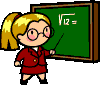 Learning Style Model
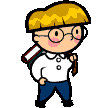 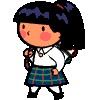 Perception            Sensing           Intuitive


Input Modality        Visual                     Verbal

Processing             Active                  Reflective

Understanding     Sequential                 Global
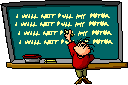 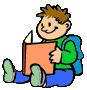 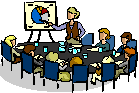 How will you know what they have achieved it?
Formative Assessment 
Sumative Assessment 
Course Assessment 
Program Assessment
Assessment Tools
Direct and Indirect Assessment
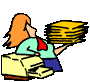 How do you close the loop ?
Assessment Plan
Who is doing what and when
Stakeholder participation 
CQI in place
Thank You
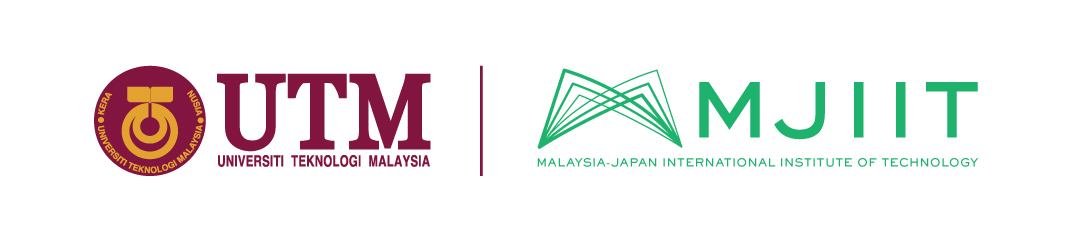 ProgramDay 2
Direct / Indirect Questions
PEC Manual 20144. Students
frame and enforce policies for admitting fresh (ENTRY) as well as transfer students 
guide students regarding academic and career matters
policies to maintain a manageable teaching load in all semesters
provide conducive teaching-learning environment, and also monitor / evaluate students’ progression towards achieving program outcomes and objectives
inculcate ethical practices and inter-personal skills through opportunities / facilities for extra- and co-curricular activities
provision of in-door and out-door sports facilities for physical fitness and mental endurance
provide administrative and financial support for establishing student clubs, societies, and chapters for various co-curricular activities (meant to transform the students / graduates into proficient engineers)
PEC Manual 2014Students
Annual Intake: considering the capacity of the program and its allied facilities 
Admission response: applicants: accepted: joined
Transfer of students: 
Academic counseling:
Career and Student Wellness Counseling:
Class Size (Theory):
Class Size (Practical): 
Semester Academic Load:
Completion of Courses and Student Feedback: gathered from the official record, e.g. course-file as well as through feedback and interaction with students 
Participation in Competitions: 
Student Performance Evaluation:
PEC Manual 20145. Faculty
The faculty must demonstrate complete familiarity with Outcome-Based Educational (OBE) approach
Their familiarity with the program objectives and outcomes and understanding of the outcome-based assessment cycle are the key elements to ensure attainment of program objectives. 
Performance appraisal mechanism …. for their adherence to program’s objective and outcomes.
PEC Manual 2014Faculty
Faculty strength
Full-Time Dedicated Faculty: 4 engineer faculty members holding post-graduate Engineering Qualifications (i.e. MS or PhD) and actively engaged in teaching core subjects
 Shared Faculty
Visiting Faculty
Faculty qualifications
Teacher student ratio
Faculty training and mentoring: Outcome-Based Education (OBE) system
 Faculty Retention, Development and Career Planning: management commitment, plan
Pyramid of Academic Structure: Prog head?
Faculty workload
Faculty Research & Publications
Thank You
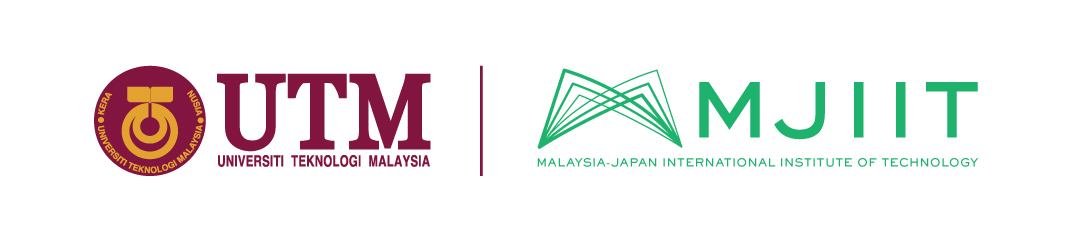 ProgramDay 2
PEC Manual 20146. Facilities & Infrastructure
The adequacy of teaching and learning facilities such as classrooms, learning-support facilities, study areas, information resources (library), computing and information-technology systems, laboratories, workshops, and associated equipment to cater for multi-delivery modes.
 
Describe the adequacy of support facilities such as hostels, sports and recreational centers, health care centers, student centers, and transport in facilitating students’ life on campus and enhancing character building.
PEC Manual 20147. Institutional Support & Financial Resources
Support Staff
Thank You
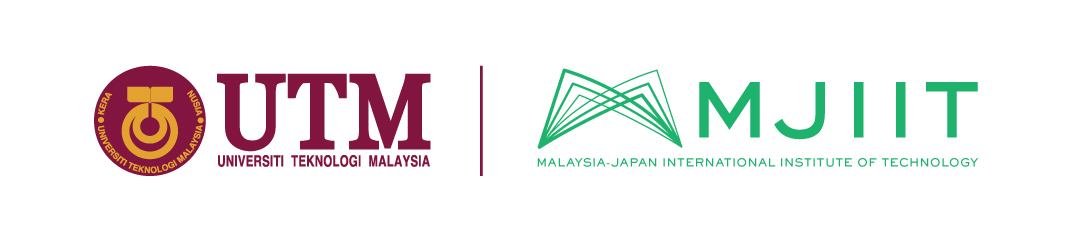 Thank You
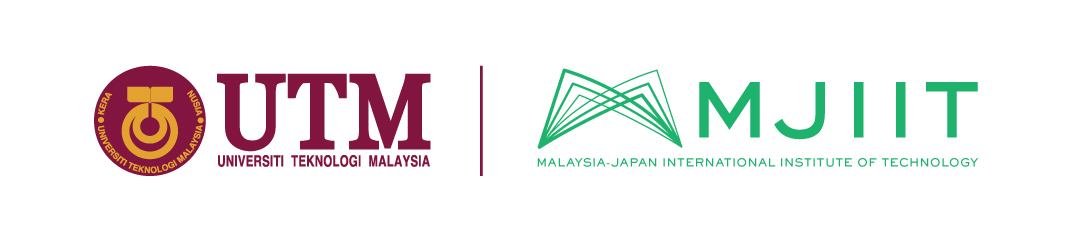 ProgramDay 2
PEC Manual 20148. Continuous Quality Improvement
Industry Stakeholders
Alumni
PEC Manual 20149. Industry Linkages
Thank You
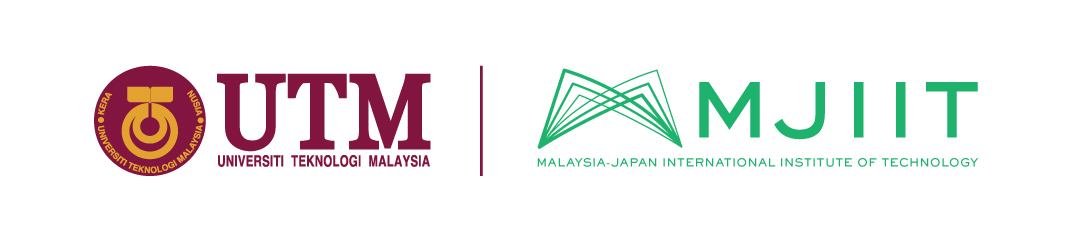 ProgramDay 2
Triangulation & Judgement
Total performance appraisal (p12)(Triangulation & Judgment)
Physical verification of infrastructure/ facilities, records
Interviews with administrators, faculty, alumni, students / stakeholders and other activities
To mention strengths and weaknesses against each criterion (p13)
Scenario 1
An evaluator asked the XYZ University management as to why the research and development activities at the university were below par as compared to other universities. He suggested that the management to institute a center for R&D and undertake rigorous collaborative R&D efforts with top three universities in the country. He also commented that his own university has an excellent set-up to drive the R&D agenda that the XYZ university can learn from.
Discuss and give you opinion on the transpired interview.
TRIANGULATION APPROACH
Curriculum development (specification/input)
Curriculum implementation (process)
Demonstrated outcomes (output)
Objective Evidence
	Evidence is the facts or information used to prove or disprove a proposition. It should be collected through:-
Interviewing
Observation of environment
Observation of implementation
Checking of records of document
Objective Evidence
Evidence that exists
Not influenced by emotion or prejudice
Can be documented
Is about quality
Can be quantitative or qualitative
Can be verified
Objective Evidence cont…
The facts or information used:
to come to a conclusion
on the objective evidence of whether programmes have or have not undertaken appropriate activities effectively to the attainment of the necessary outcomes
Obtaining Objective Evidence

Among the methods used will be:-

a)	Document Review (against the Manual)
b)	Questioning
c)	Check Records
DECISION FLOW CHART
Objective 
Evidence
Acceptable
Deficiency/Major/Minor Shortcomings
OFI
yes
Does it 
breach the 
Manual ?
yes
yes
no
Can it 
be
improved?
Trends?
no
yes
Does it 
Affect
quality?
no
no
POINTS TO CONSIDER IN DERIVING FINDINGS/CONCLUSION

 Establish requirement
 Probe process
 Whom do you speaks to?
 What to look for?
 Sampling
 How long to persist?
 Is there any shortcomings?
 Is it significant?
 Consult team members
EFFECTIVE COMMUNICATION
Occurs when the right person, says the right things, to the right people, at the right place at the right time and in the right way to be heard and understood and to produce the right response.
Important
Person is at ease in communicating with the Evaluator.
Evaluator should do all he/she can to make person feel at ease.
EFFECTIVE COMMUNICATION (Cont..)
Tips
Gain attention from the person before starting.
Explain clearly the purpose of the session/visit.
Include friendly remarks or express your interest in what he/she is doing.
Politeness all the way never antagonise or belittle the person.
Establish eye contact all the times.
Communicate in the language he/she is comfortable.
Use of body language to promote the dialogue. (Spoken message is 7%, verbal and vocal 38% and 55% facial). 
Listen, listen, listen, an Evaluator need to train himself to be an active listener.
TIPS ON GOOD LISTENING
Tip # 1
	Be open! Switch off all negative thoughts about the person.  Respective to what is being said.  Drop those emotional barriers that filter out what is being said or cause you to hear only what you want to hear.
Tip # 2
	Start listening to the first sentence! Self-centered people can’t actively listen.  They tend to be preoccupied with their own daydreams.  Put aside what you are doing and concentrate on what the person is saying.
Tip # 3
	Concentrate on what is being said! Actively try to hear every words as if it were the most important thing you could hear at that moment.  Avoid the temptation to think faster than the person is talking.
Tip # 4
	Look for the meaning of what is being said.  Don’t try to read your own meanings into what the person is saying.  Rather, help the person convey his or her own meanings by showing genuine interest.
Tip # 5
	Avoid the temptation to interrupt!  Dr. David Schwart, in his book The Magic of Thinking Big, says “Big people monopolize the listening.  Small people monopolize the talking’.
Tip # 6
	Ask questions that stimulate the person to talk and clarify your understanding of what is being said.  Use trail questions, like “Do I understand correctly that….,” to test your understanding.
Tip # 7
	Record important point being made.  If appropriate, take notes.
Tip # 8
	Screen out interruptions and ignore distractions.
Tip # 9
	Use facial expressions and body language to express interest and comprehension.
Tip # 10
	Don’t over-react to highly charged or emotional words; look for the meanings behind those words.  Avoid jumping to conclusions.  Hear the person out.
EVALUATOR’S CHARACTERISTICS
YES
Punctual
Objective
Analytical
Open minded
Inquisitive
Polite
Good communicator
Honest
Impartial
Industrious/good judgment
Patient
NO
Cynical
A nit picker
A quitter
Argumentative
Anxious to please
opinionated
PRACTICAL TIPS  ON EVALUATION
Tip 1
	Evaluators are adequately trained.  The blind can only led the blind.
Tip 2
	Evaluators know the area they are entering.  Do some research prior to the evaluation.  Read manual, procedures , previous evaluation reports and other records. Take time to prepare your checklist.
Tip 3
	Department Head, supervisor and other personnel should be clear of the purpose of the evaluation.
Tip 4
	Record findings immediately
Reporting
Qualitative
Strength
Shortcomings (weaknesses)
Concerns
Opportunities for Improvement
Chair of Team(s) Presentation
University Programmes evaluated
Strength, weakness, concern, OFI
Recommendation(s)
Accreditation Decision
Five years.
Less than five years, for Minor shortcoming(s).  A further visit will be scheduled to verify the results of the remedial action(s), unless deemed unnecessary
Decline, a further application will normally not be considered within the next one year.
Defer, to allow the IHL to fulfil condition(s) that may be imposed by the EAC
At an accreditation visit the HEI was found to:
have 11 (7 full time and 4 part time) engineering faculty and 2 full time non-engineering faculty
conduct a programme with 127 credits over 8 semesters (within 3.5 years)
maintain a student-faculty ratio of 25.1:1 based on full-time faculty
have implemented the final year project with 5 credits
Expectations on Evaluators
Commitment
Not Auditors
Reference Material: EAC Manual
Pre-Visit planning & discussion
Day-1 meeting (seen doing)
Visit Day Aplomb & Decorum
Reporting 
Response to factual inaccuracies
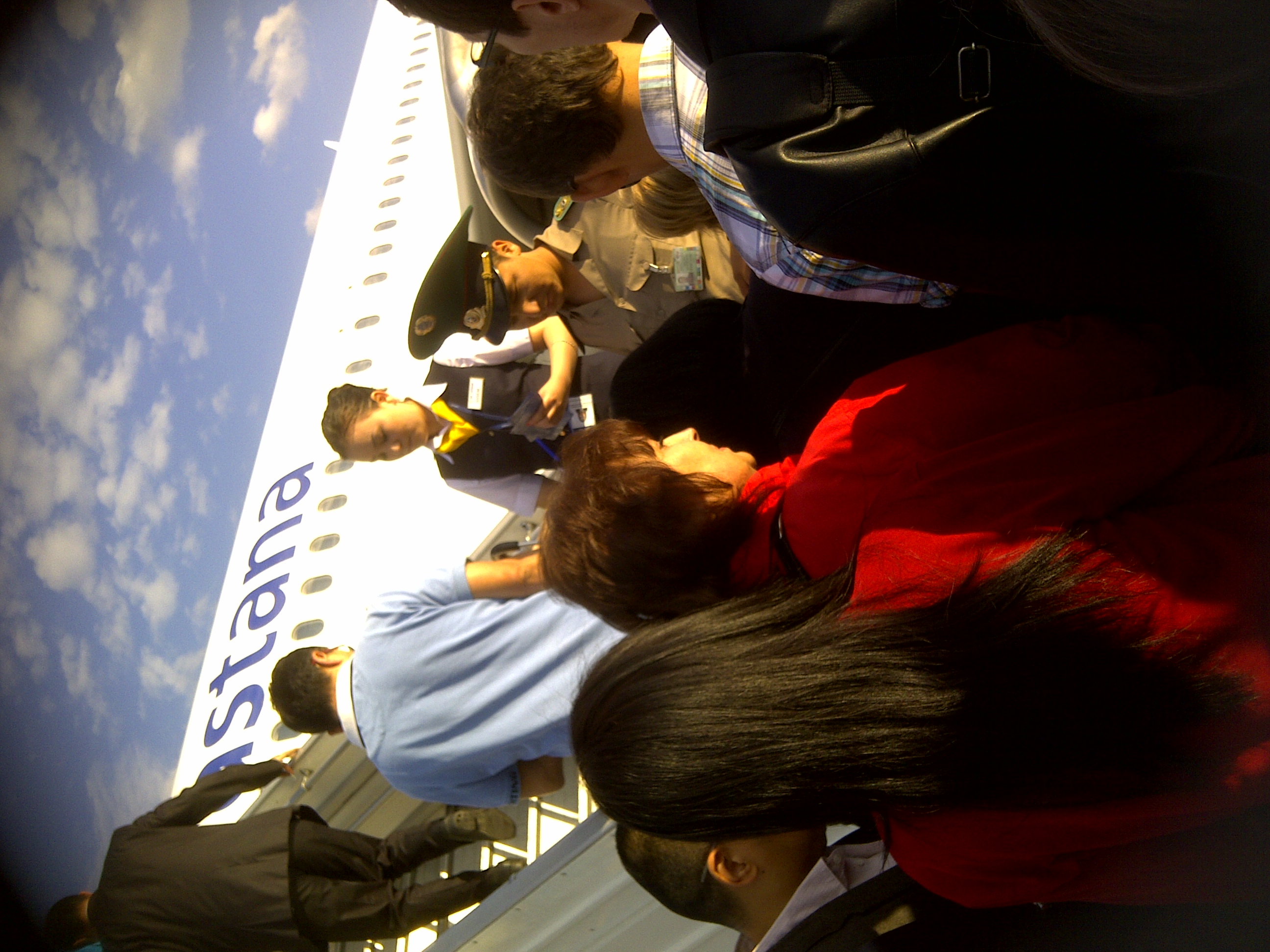 Random Observations
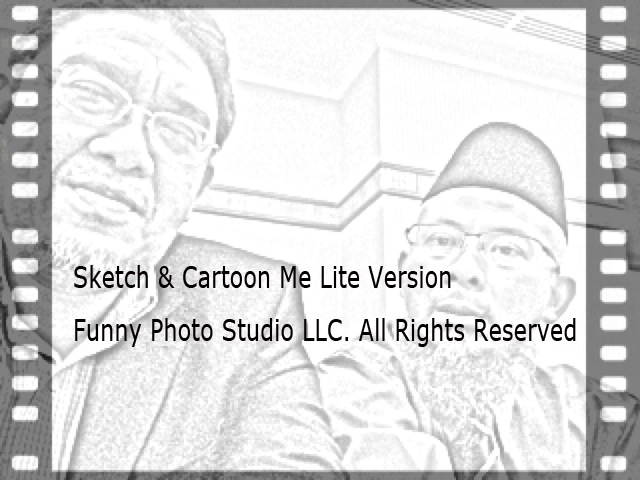 Bullet points & Aggregation
Ambiguous
Poor time management
Guidelines supersede Manual
Keywords as sole determination 
Interrogative
Cut & Paste
Washington AccordEvaluate the Process
EAC Processes are adhered
Manual based
Time management
Aplomb & Decorum
Probing & ability to make valid judgment
Safety
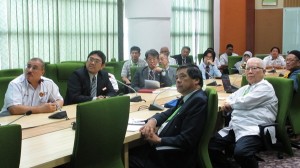 Washington AccordEvaluate the Standard
Threshold or exception standard
Demonstration of PEO; PO; Complex Problem; Knowledge Profile 
Delivery & Assessment
Minimum mastery of engineering knowledge
Thank You
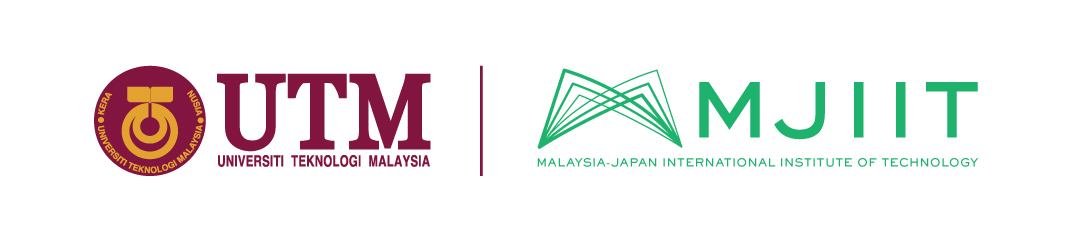